Государственное бюджетное образовательное учреждение дополнительного педагогического профессионального образования
 Центр повышения квалификации специалистов «Информационно-методический центр» Колпинского района Санкт-Петербурга 

Государственное бюджетное дошкольное образовательное учреждение 
 центр развития ребенка -детский сад № 49 
Колпинского района Санкт – Петербурга.
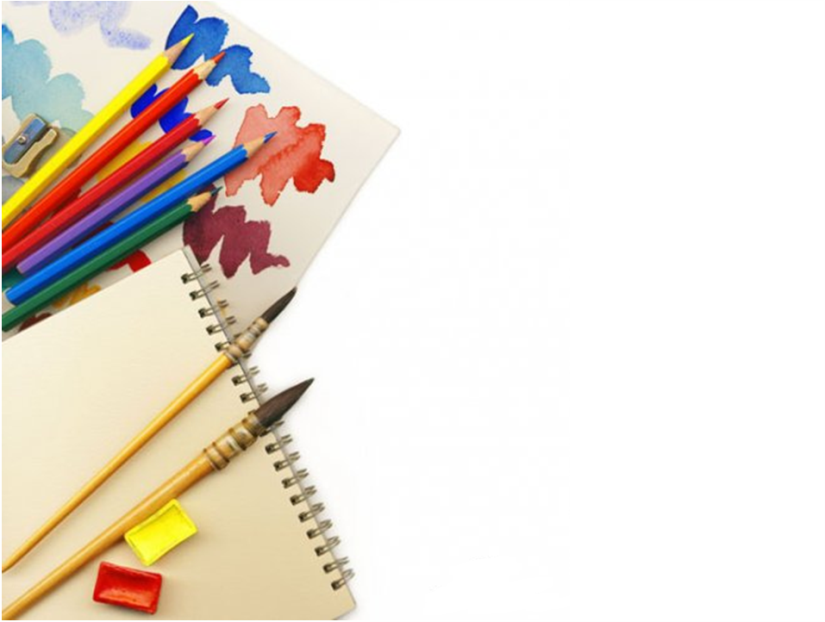 «Использование  ИКТ  в  работе  со старшими  дошкольниками»  (реализация  образовательной  области «Художественное  творчество»)
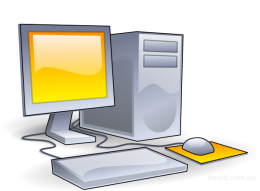 Васильева Елена   Евгеньевна
Интеграция  образовательных областей
Интеллектуальное развитие
Художественно- творческое развитие
-нахождение и осмысление причинно-следственных связей,
-развитие :
логики,
мышления, внимания, 
памяти,
 -коммуникативных способностей 
 -развитие речи
-развитие 
воображения,
художественное восприятие,
творческих способностей
-формирование художественно-эстетического опыта
-формирование позиции  художника-творца
Социально-личностное развитие
Активное познание окружающей действительности: 
-формирование представления о себе, своей семье, ближайшем окружении, об обществе, государстве, о мире;
навыков социального общения со взрослыми и сверстниками; 
-усвоение  социальных норм и правил поведения.
Эффективность использования интегрированного подхода
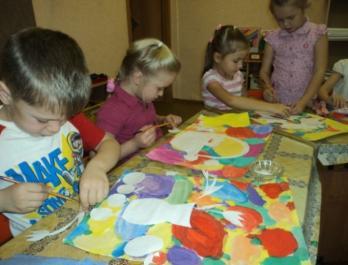 Поддерживает  внимание воспитанников на высоком уровне
Повышает познавательный интерес  и мотивацию к обучению
Снимает  утомляемость, перенапряжение  детей
Развивает творческую активность
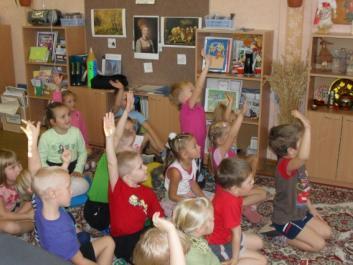 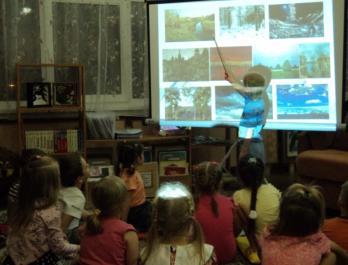 Роль искусства в личностном становлении ребенка
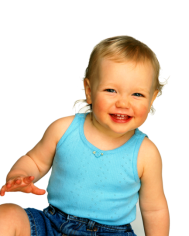 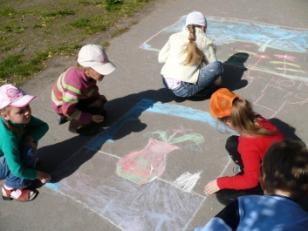 «Воспитание – дело трудное, и улучшение его условий – одна из священных обязанностей каждого человека, ибо нет ничего более важного, как образование самого себя и своих ближних…»                                                                                                                                                               Сократ
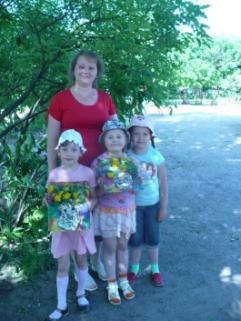 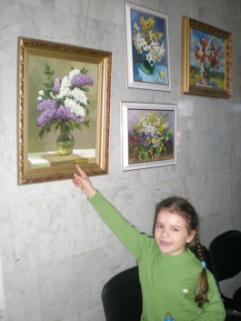 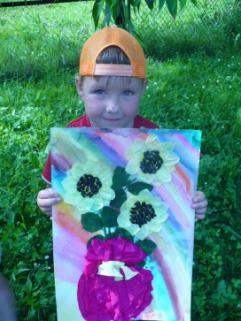 Результаты использования мультимедийного способа подачи информации
Дети легче усваивают понятия формы, цвета, величины
Глубже постигаются понятия числа и множества
Быстрее возникает умение ориентироваться на плоскости и в пространстве
Улучшаются   произвольная память и внимание 
Дети раньше овладевают чтением и письмом
Активно пополняется словарный запас
Развивается мелкая моторика , формируется тончайшая  координация движения глаз, координация совместной деятельности зрительного и моторного анализаторов.
Уменьшается время, как простой реакции, так и реакции выбора
Воспитывается целеустремленность и сосредоточенность
Развивается воображение и творческие способности
Развиваются элементы наглядно- образного и    теоретического мышления
Формируется познавательная мотивация
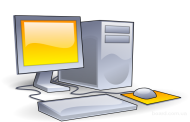 СИСТЕМА ОБРАЗОВАТЕЛЬНОЙ РАБОТЫ
 ПО ТЕМЕ: «НАТЮРМОРТ»

Натюрморт –  жанр живописи, который вызывает наибольший эмоциональный отклик у детей, ассоциации с их собственным жизненным опытом и привлекает внимание детей к средствам выразительности живописи, помогает им вглядываться в красоту изображенных предметов, любоваться ими.
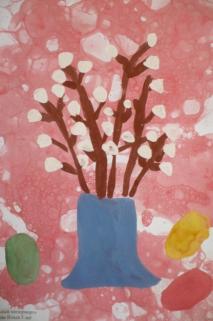 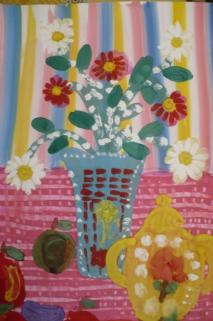 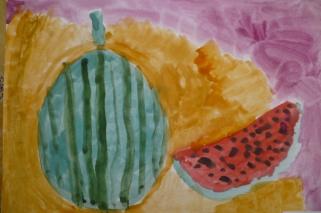 Задачи